CÁC SỐ ĐẾN 10000
BÀI …
CÁC SỐ CÓ BỐN CHỮ SỐ
Có bao nhiêu ô vuông ?
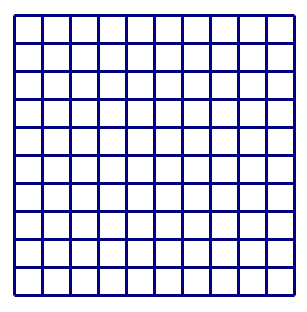 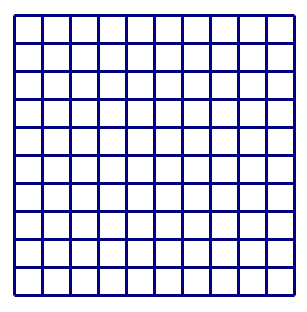 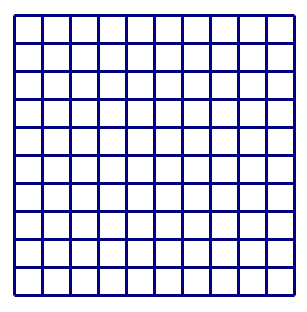 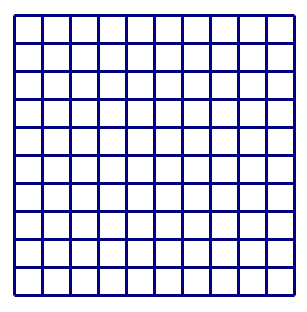 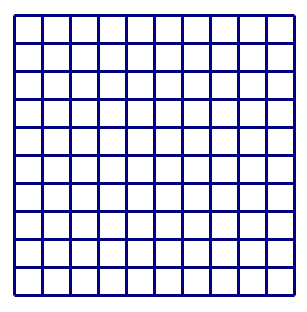 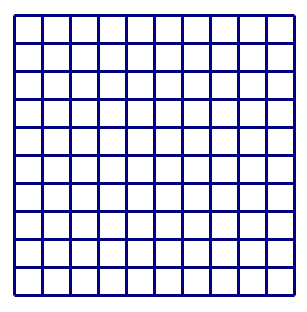 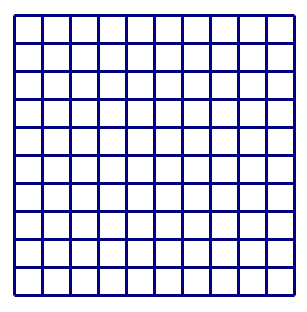 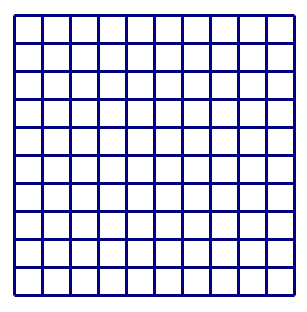 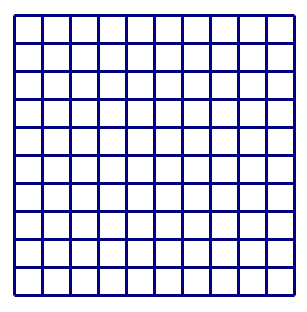 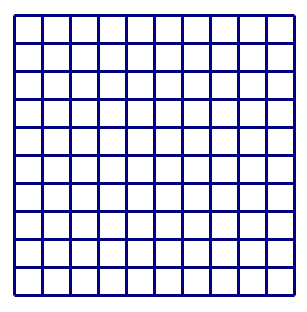 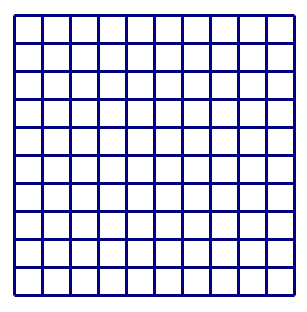 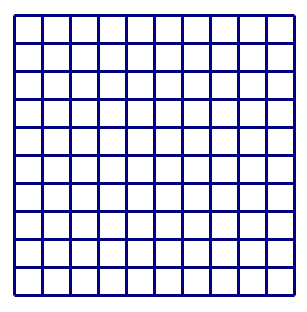 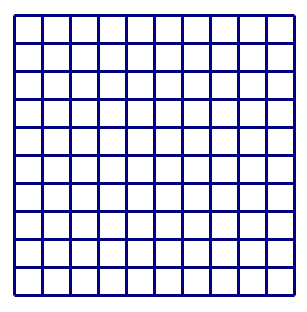 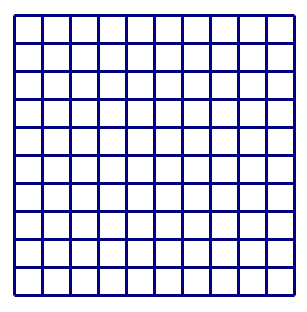 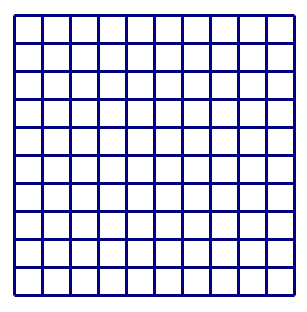 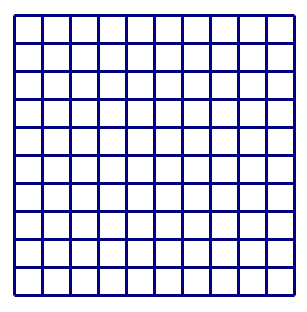 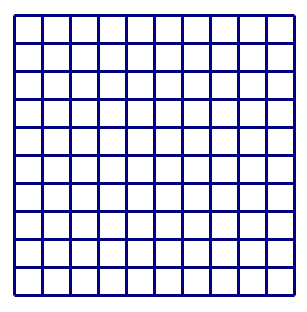 400
1000: một nghìn
20
3
100
10
1
1000
100
1
10
100
1
100
3 đơn vị
2 chục
1 nghìn
4 trăm
Viết là: 1423
Đọc là: một nghìn bốn trăm hai mươi ba
Cách viết số có bốn chữ số
Viết liền các chữ số theo thứ tự các hàng từ trái sang phải là: Hàng nghìn, hàng trăm, hàng chục, hàng đơn vị.
Hàng nào thiếu sẽ được viết bằng chữ số 0.
1
Viết (theo mẫu):
10
1
100
1000
1000
100
10
1
1000
100
10
1000
1
10
100
1000
100
10
1000
10
1000
100
10
2
4
4
3
4 trăm
3 nghìn
4 chục
2 đơn vị
4 nghìn
1 đơn vị
2 trăm
3 chục
Viết là: 3442
Viết là: 4231
Đọc là: ba nghìn bốn trăm bốn mươi hai
Đọc là: bốn nghìn hai trăm ba mươi mốt
2
Viết theo mẫu:
Tám nghìn năm trăm sáu mươi ba
8563
5947
Năm nghìn chín trăm bốn mươi bảy
9174
Chín nghìn một trăm bảy mươi tư
2835
Hai nghìn tám trăm ba mươi lăm
Hai nghìn không trăm linh ba.
2003
3
Số?
1984
1985
1988
1987
1989
1986
a)
2681
2682
2686
2683
b)
2684
2685
9512
9514
9517
c)
9516
9515
9513
Thử thách: 
Số của tớ
Từ ngày sinh nhật của con hãy tạo ra số có bốn chữ số.
Ví dụ: Ngày 21 tháng 12
Tạo thành số 2112
Ví dụ: Ngày 21 tháng 02
Tạo thành số 2102
[Speaker Notes: Với HS có ngày sinh là 1 chữ số được chọn một số con thích]